НАЗОВИ ,   ЧТО   ИГРАЕТ ?
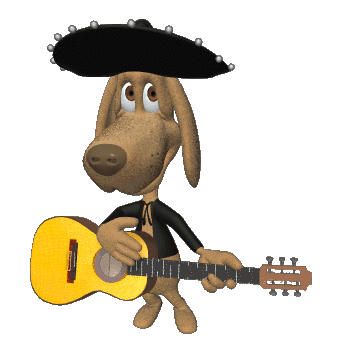 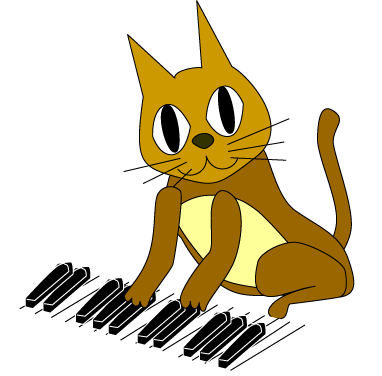 Автор : учитель-дефектолог МБДОУ №229 Сандрыкина СВ
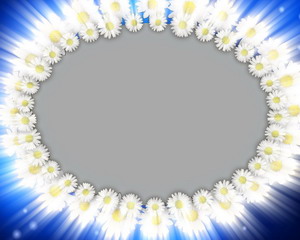 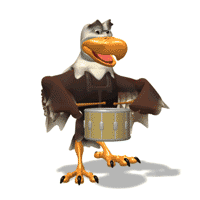 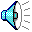 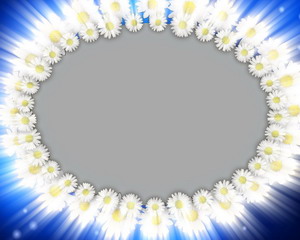 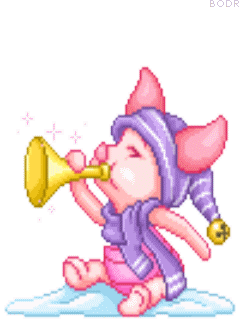 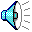 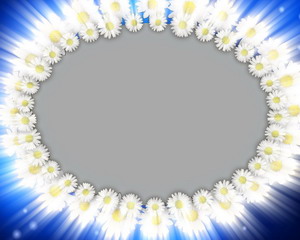 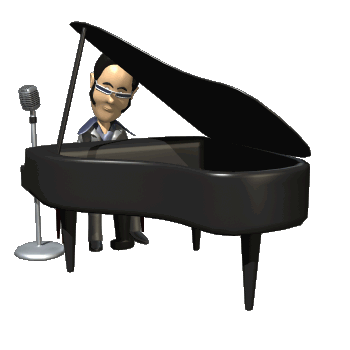 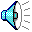 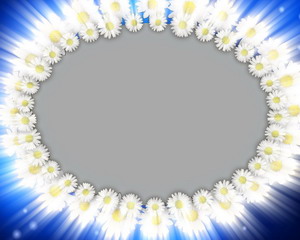 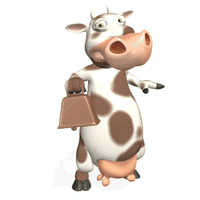 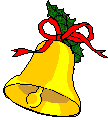 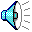 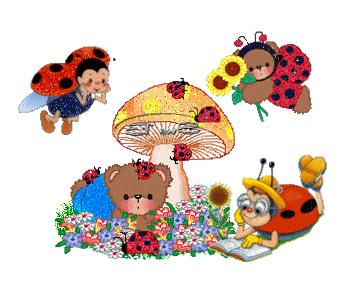 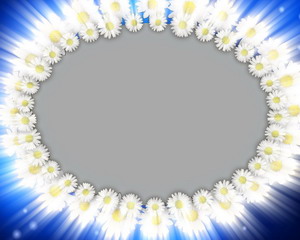 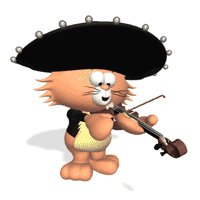 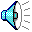 МОЛОДЕЦ !
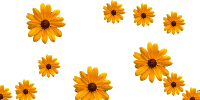 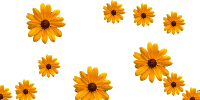 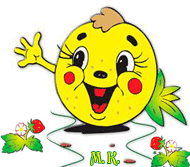 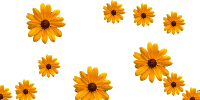 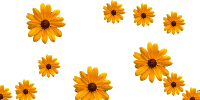 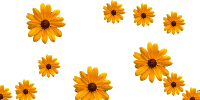 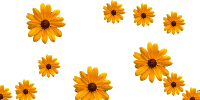 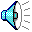